TRƯỜNG TIỂU HỌC ÁI MỘ A
Bài giảng điện tử Đạo đức lớp 3
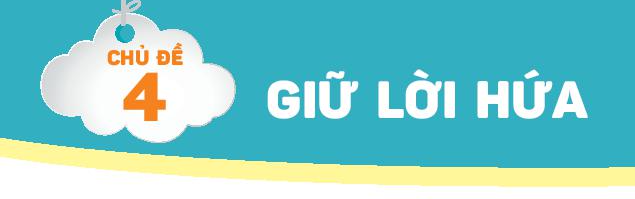 Tên bài: Giữ lời hứa (tiết 1)
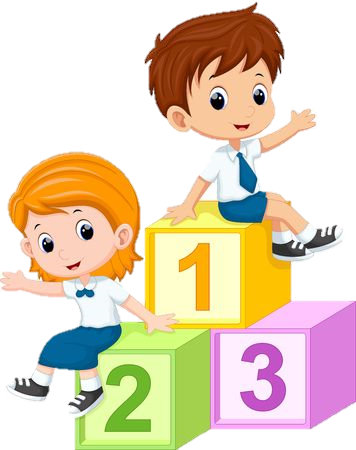 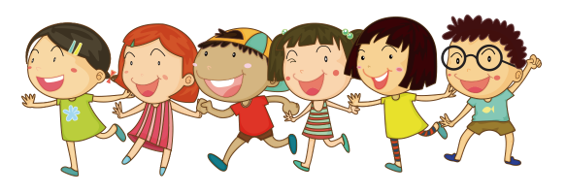 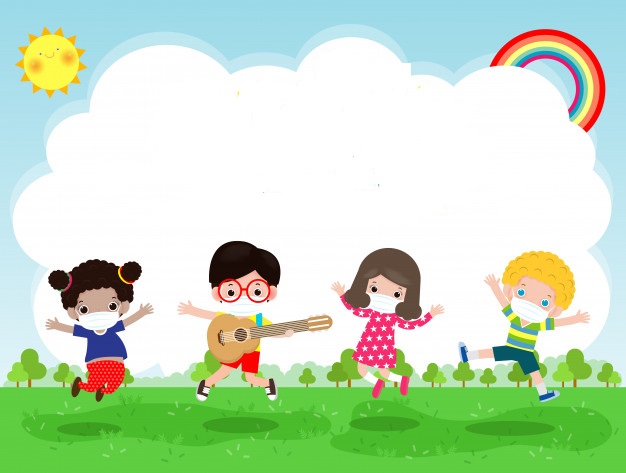 KHỞI ĐỘNG
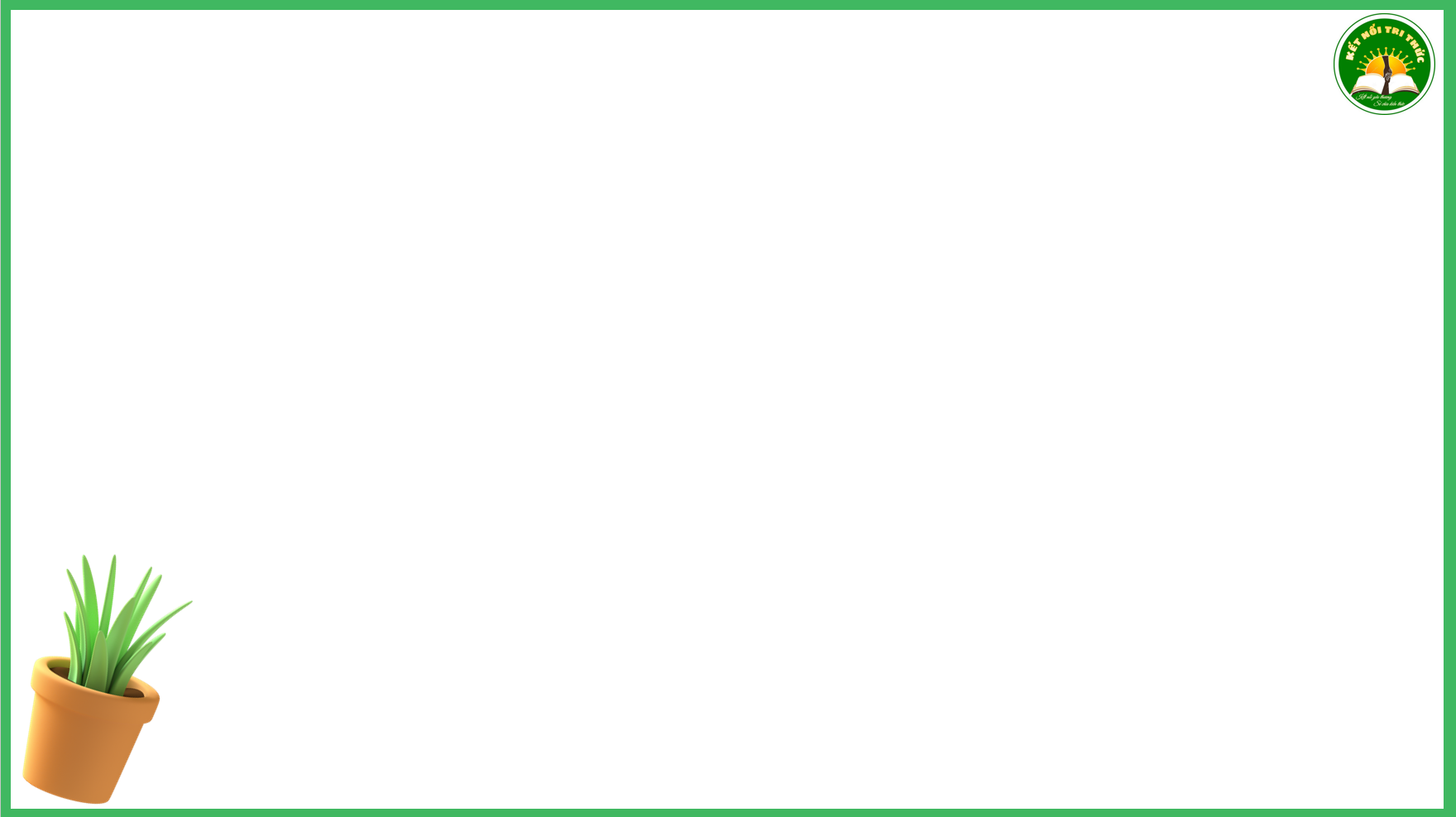 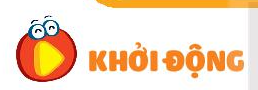 Chia sẻ trải nghiệm:
- Đã có ai hứa với em điều gì chưa?
- Người đó có thực hiện được lời hứa với em không?
- Khi đó, em cảm thấy thế nào?
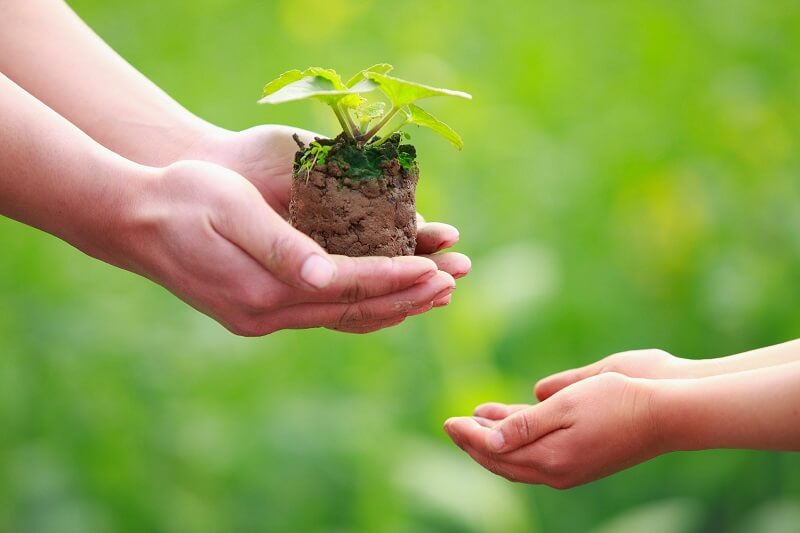 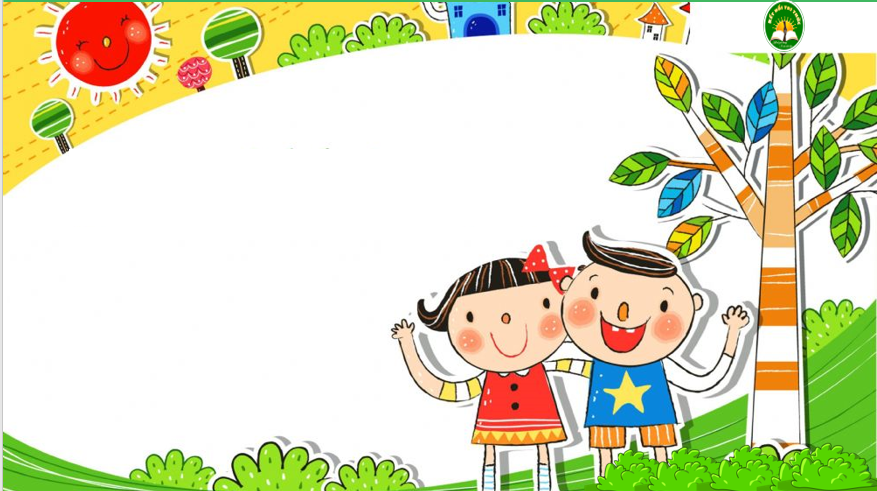 Khám phá
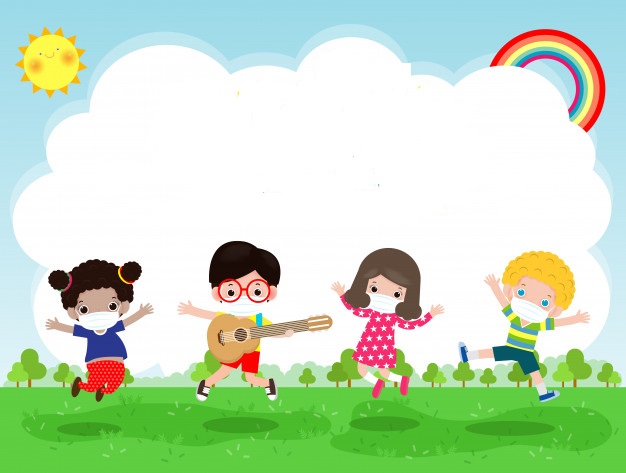 Tìm hiểu biểu hiện của việc giữ lời hứa.
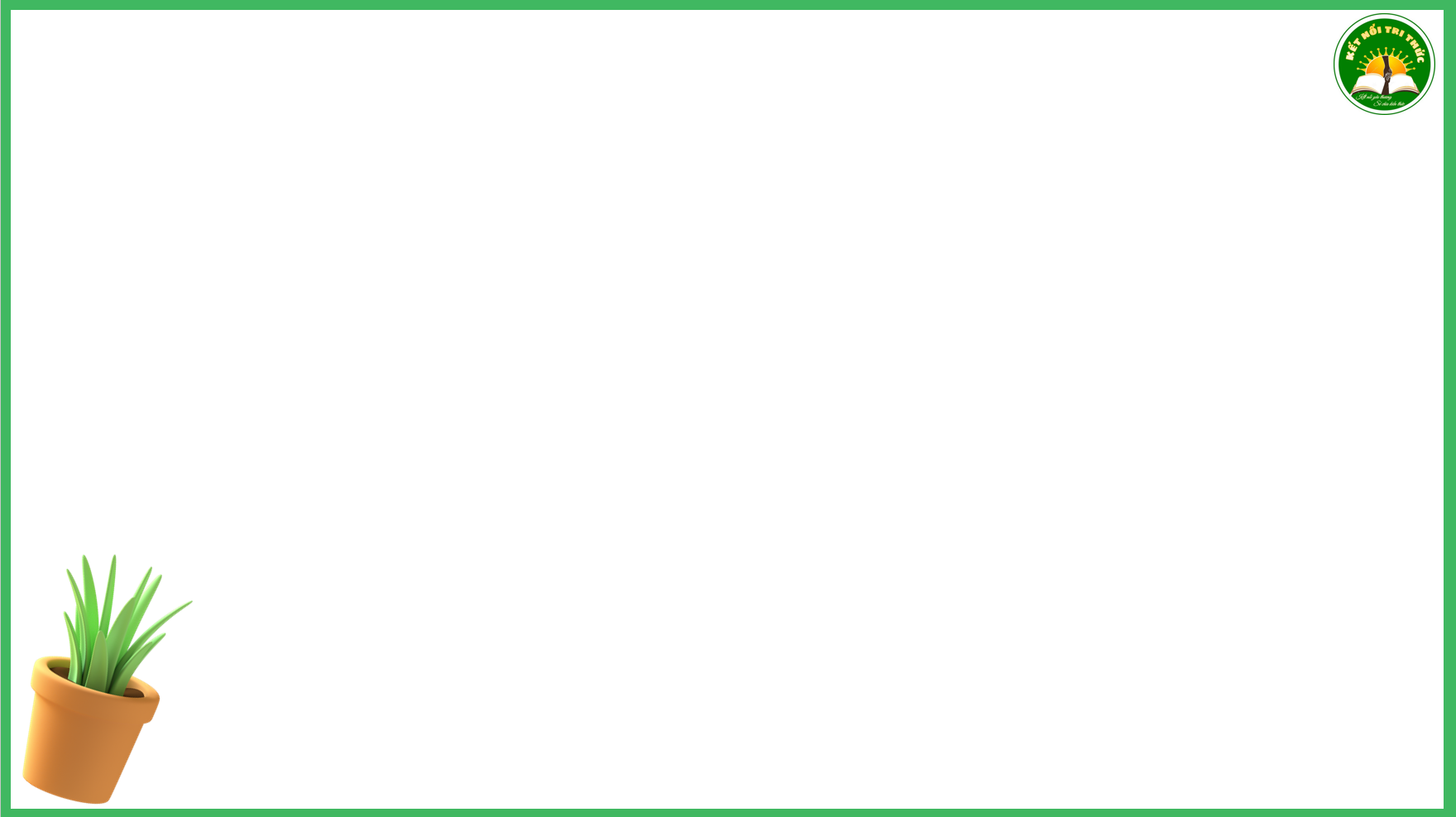 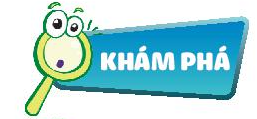 1
Tìm hiểu biểu hiện của việc giữ lời hứa.
a. Kể chuyện theo tranh và trả lời câu hỏi sau:
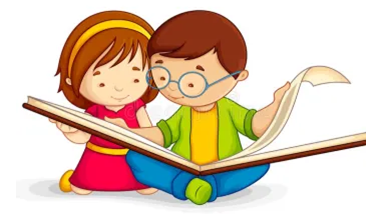 Hoạt động nhóm
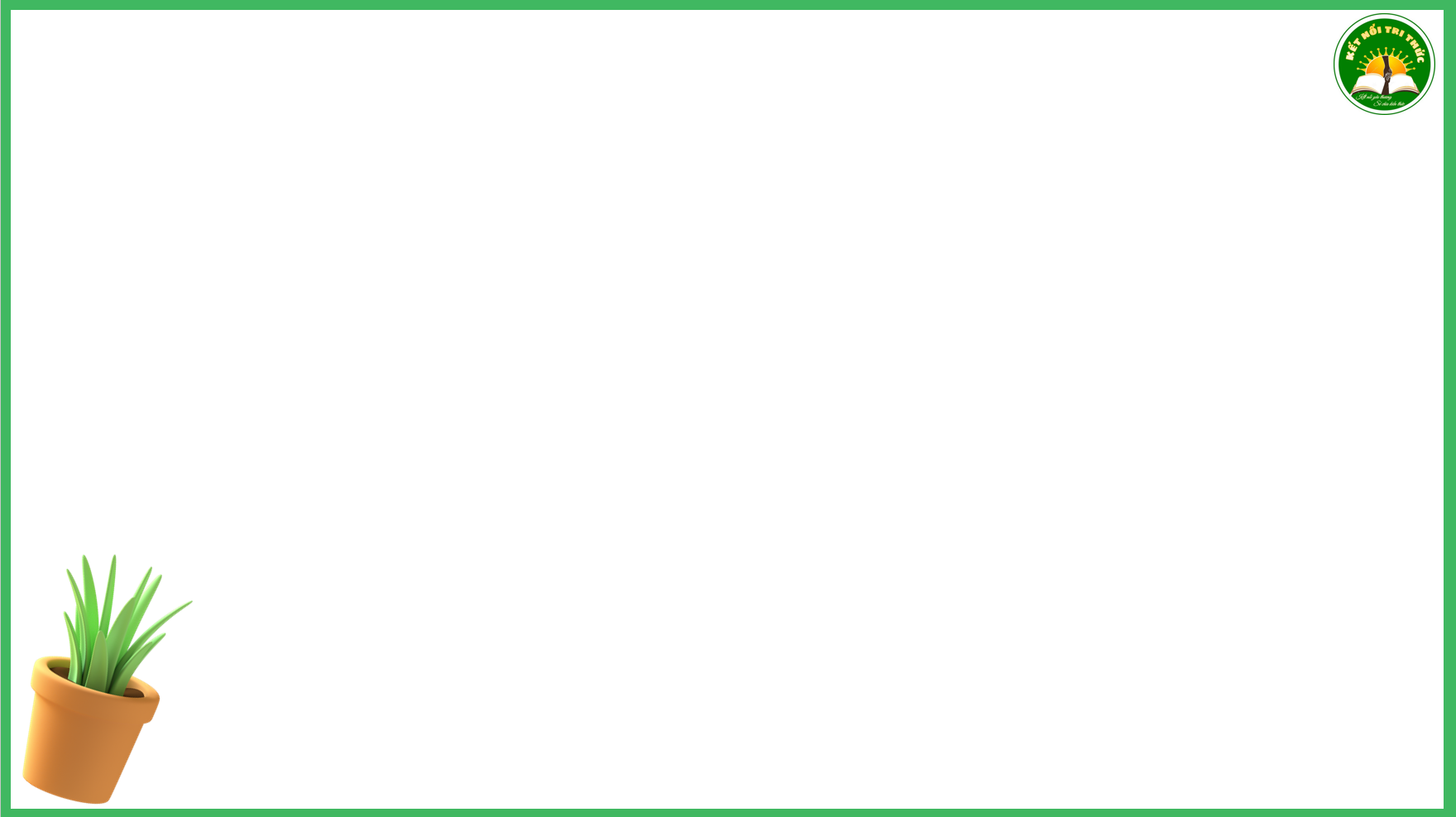 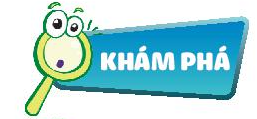 1
Tìm hiểu biểu hiện của việc giữ lời hứa.
LỜI HỨA
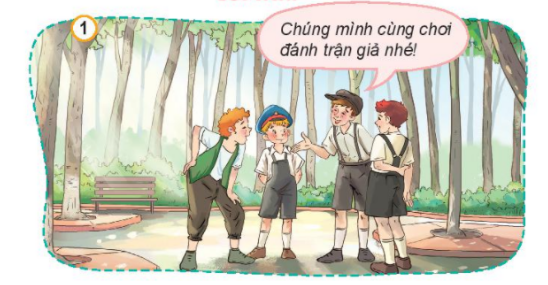 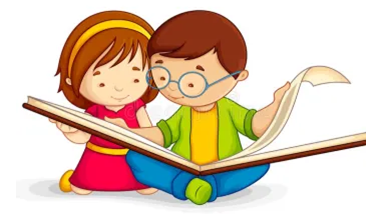 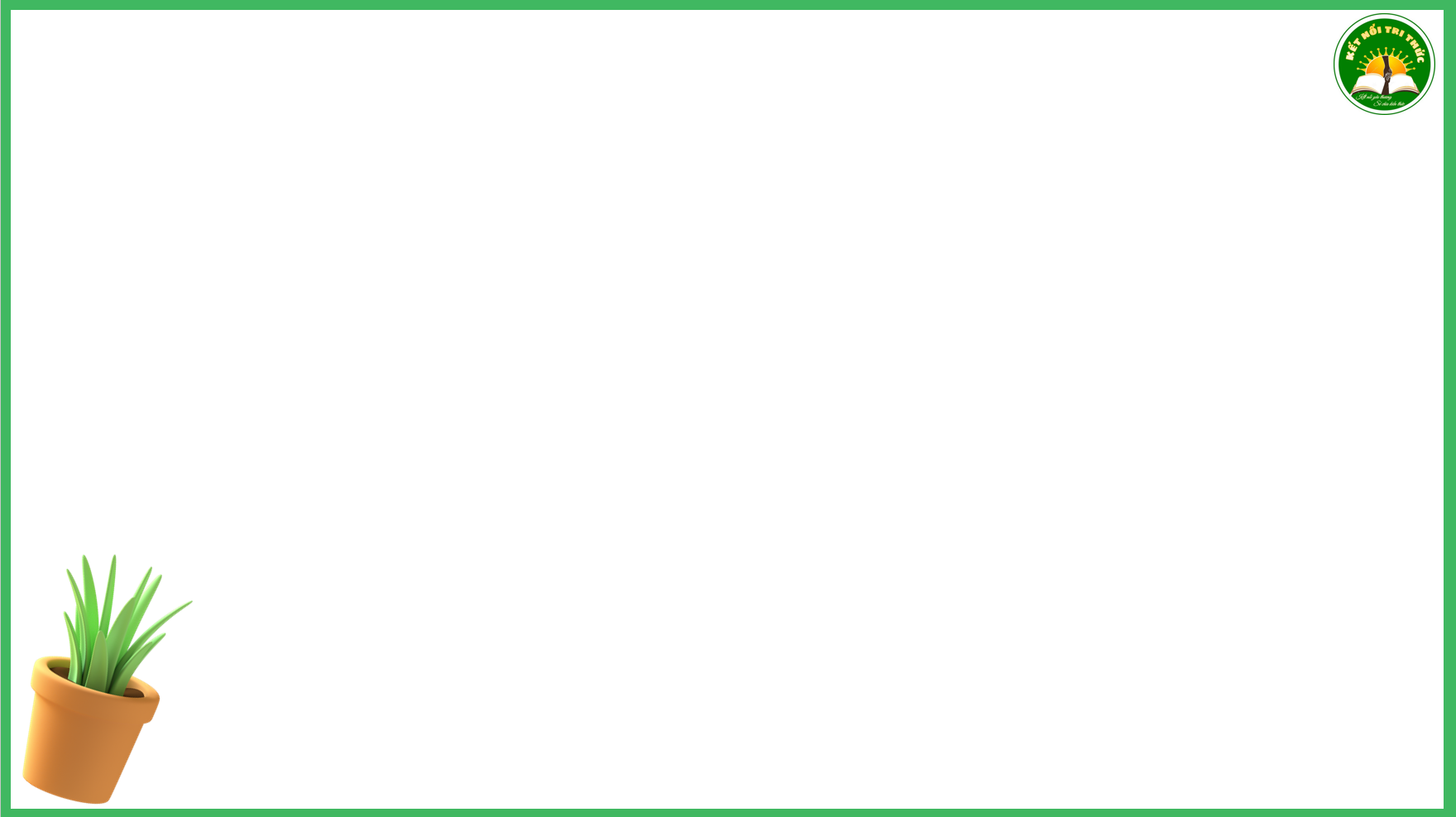 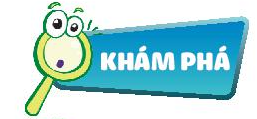 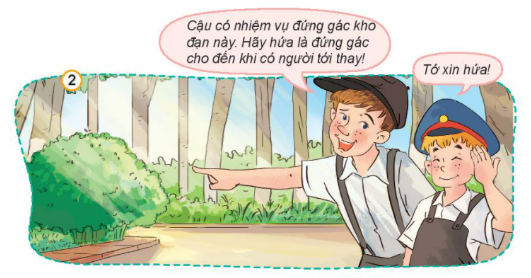 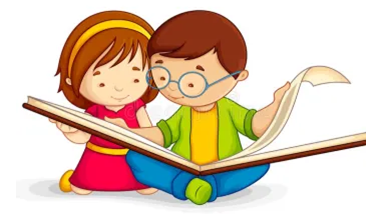 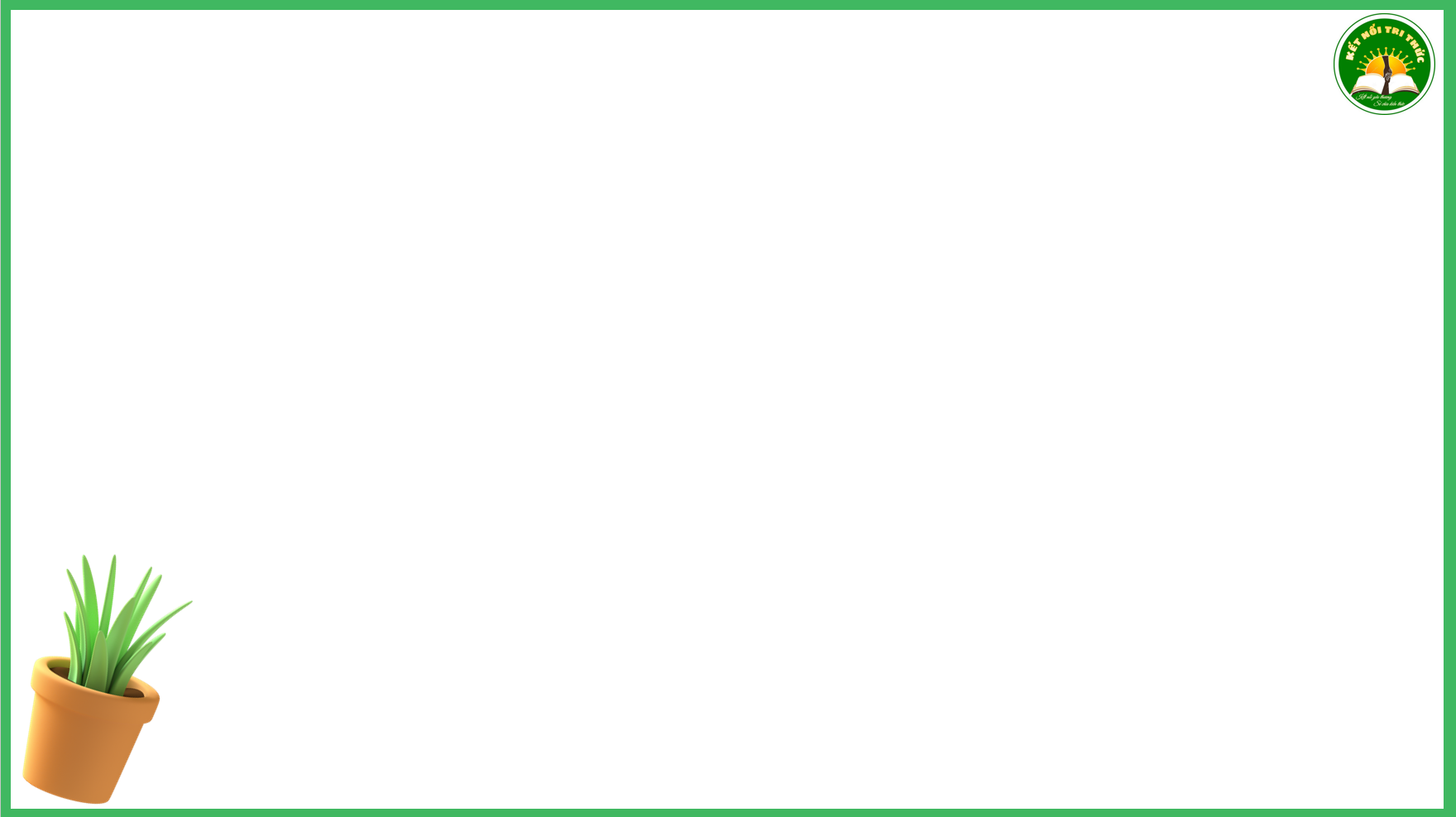 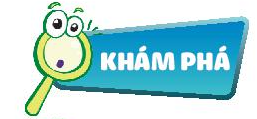 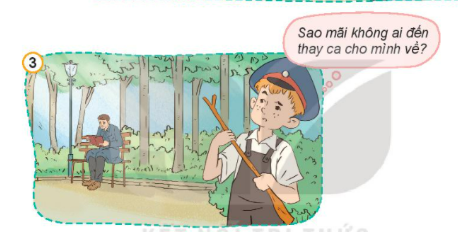 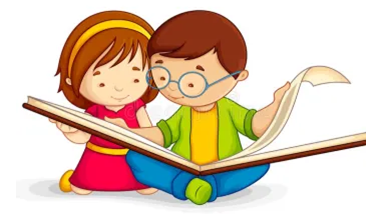 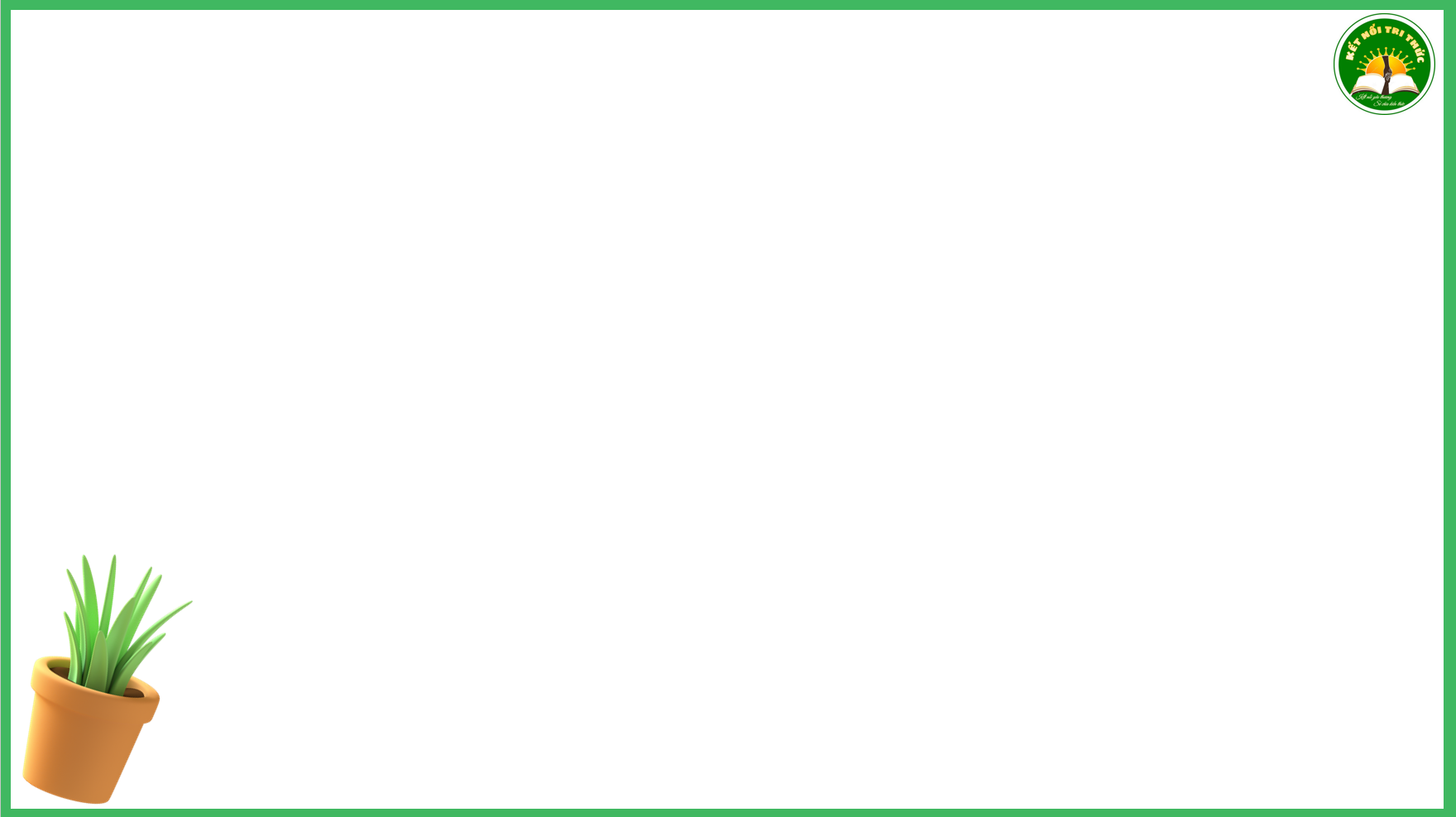 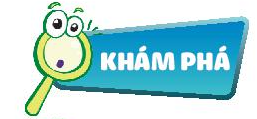 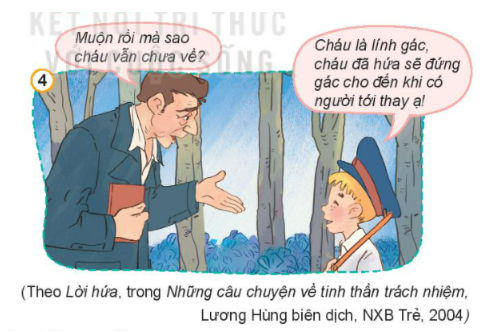 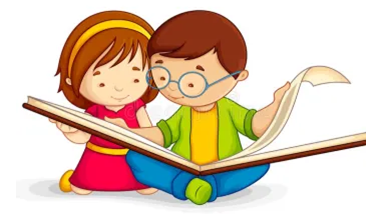 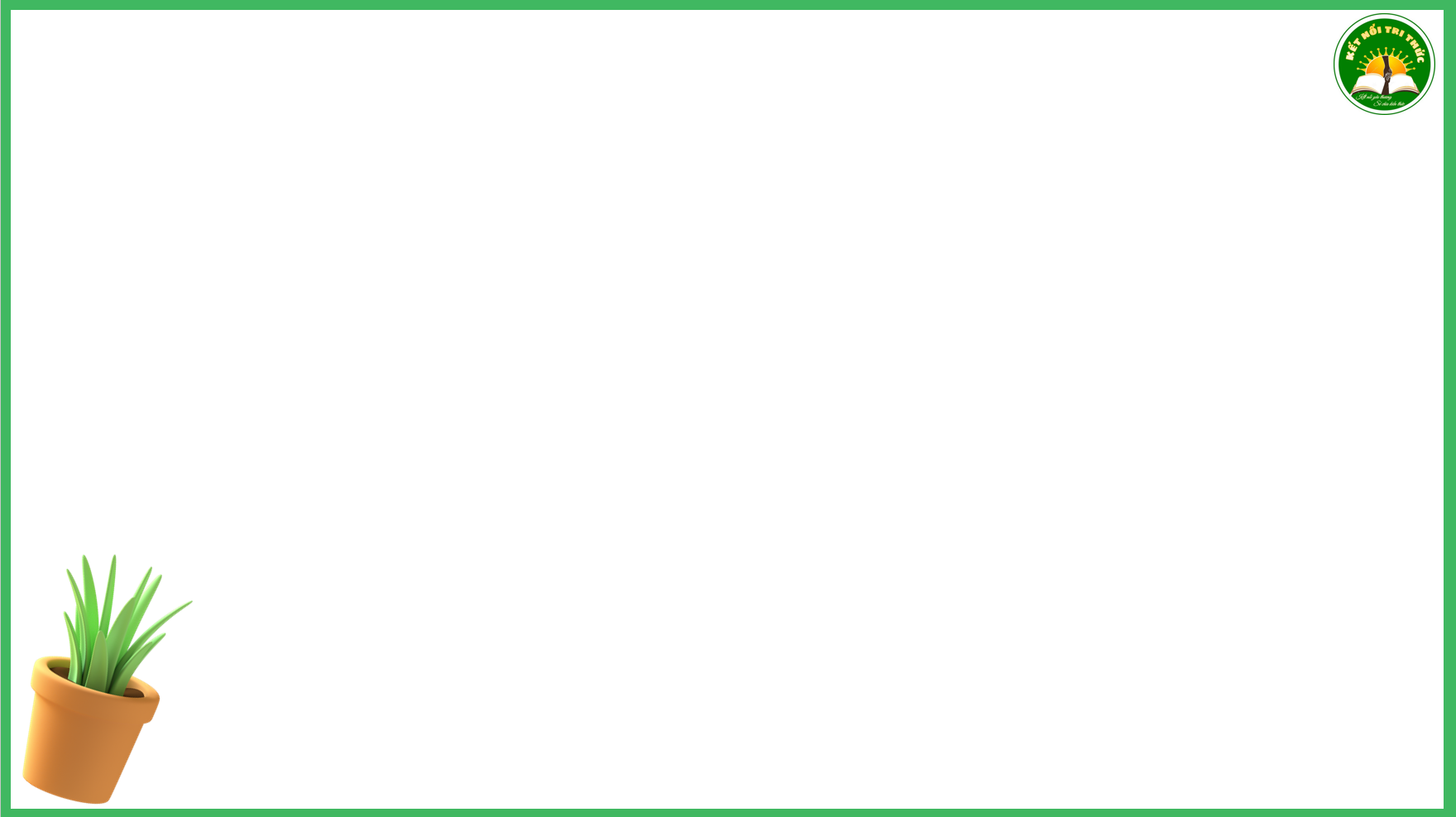 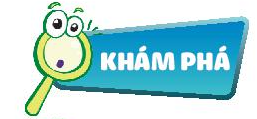 Cậu bé được 
giao nhiệm vụ gì?
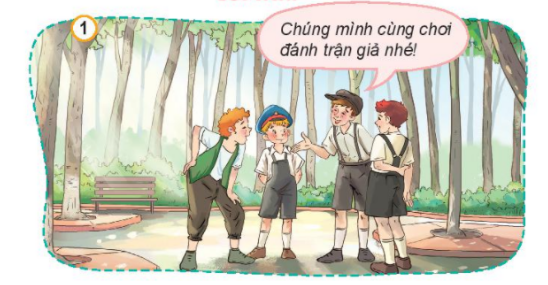 ?
Cậu bé chơi trò đánh trận giả với các bạn,
được giao nhiệm vụ gác kho đạn.
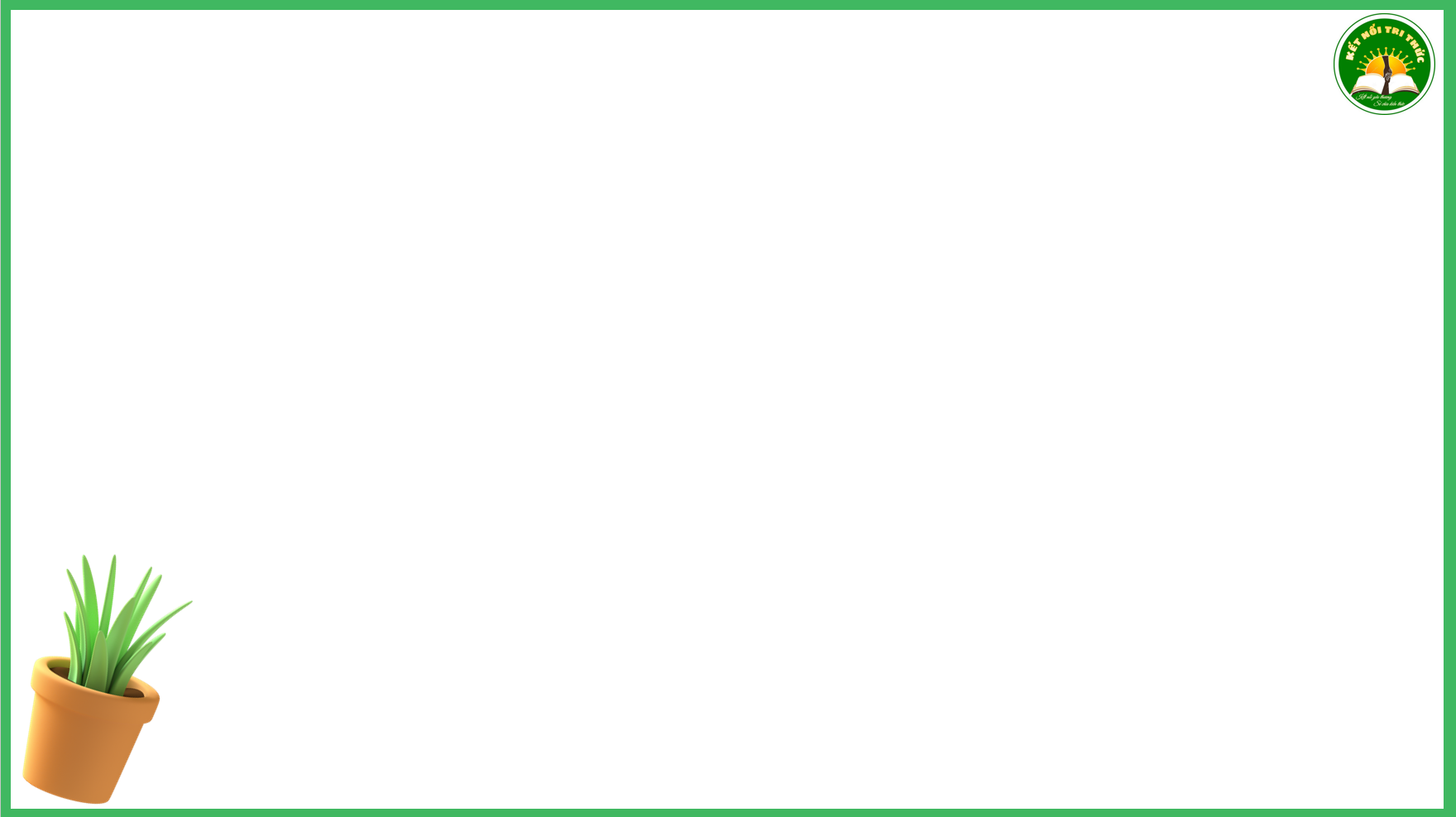 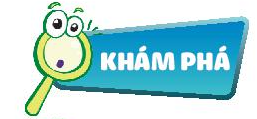 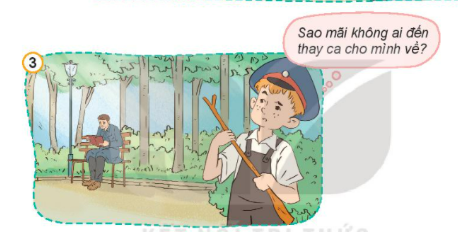 Vì sao muộn rồi mà cậu bé chưa về?
Muộn rồi mà cậu bé chưa về vì cậu đã hứa với các bạn đứng gác cho đến khi có người tới thay.
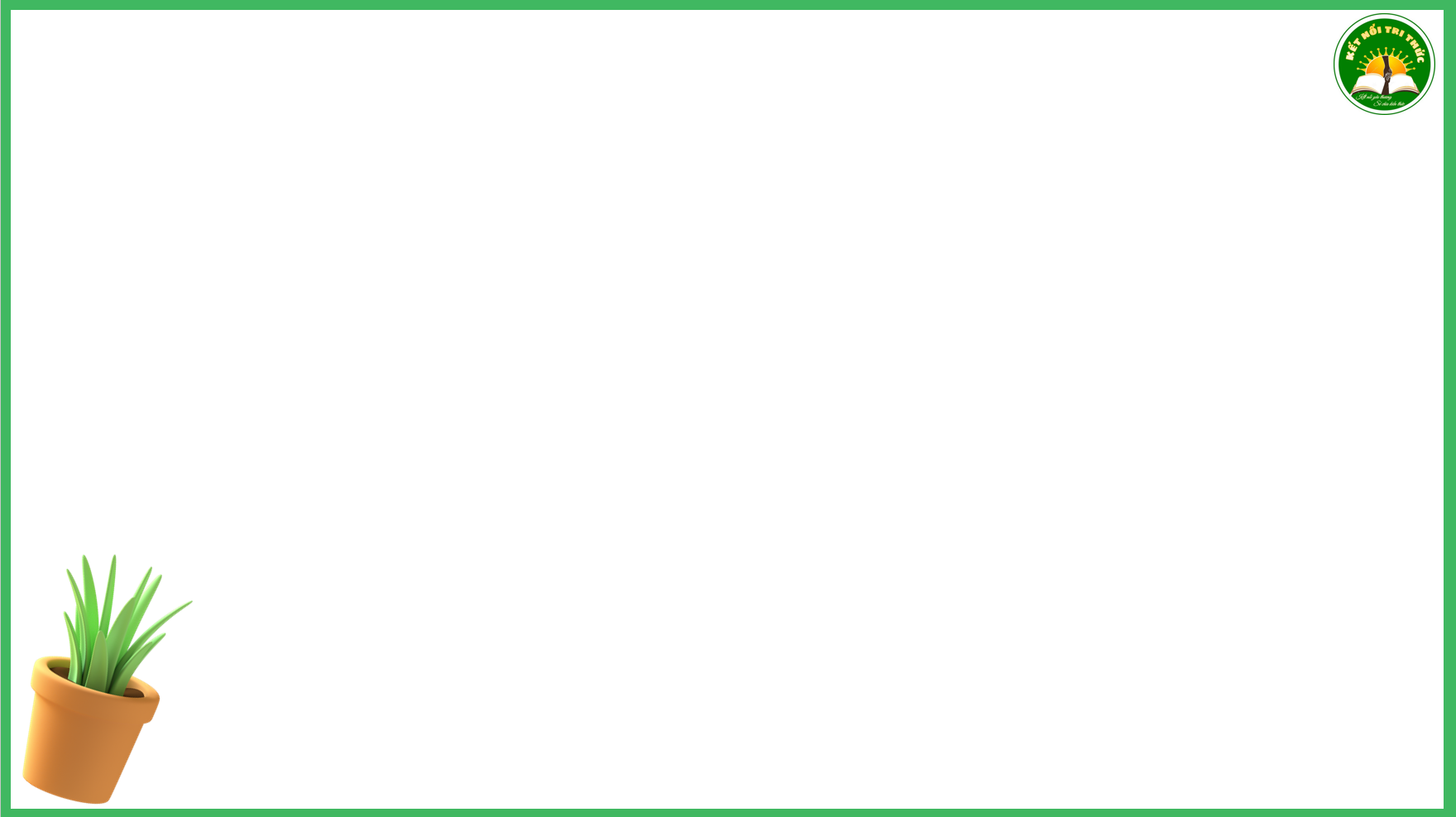 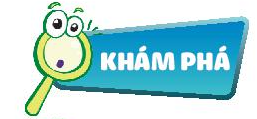 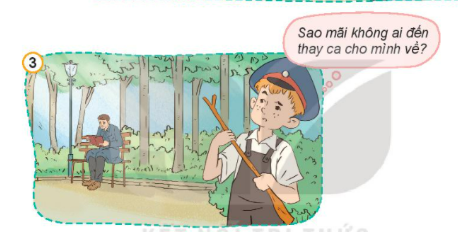 Việc làm của cậu bé thể hiện điều gì?
Việc làm của cậu bé thể hiên cậu bé là người biết giữ lời hứa của mình.
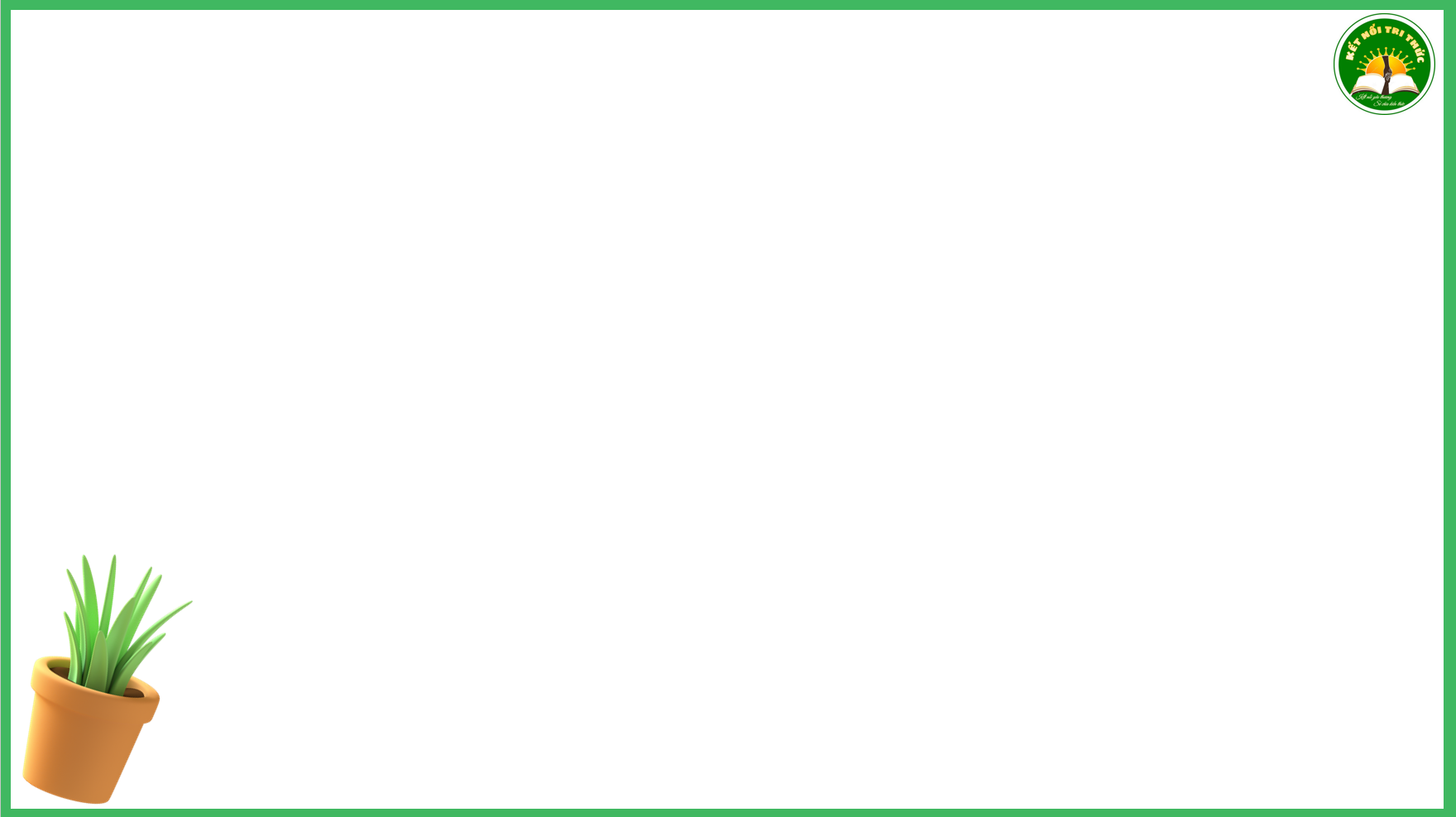 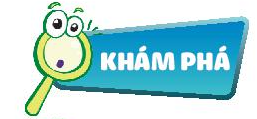 b. Quan sát tranh và trả lời câu hỏi:
- Việc làm của các bạn trong tranh thể hiện điều gì?
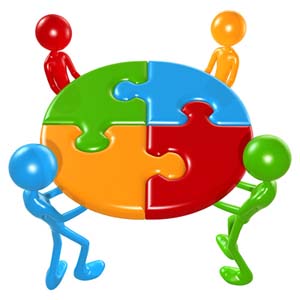 Hoạt động nhóm
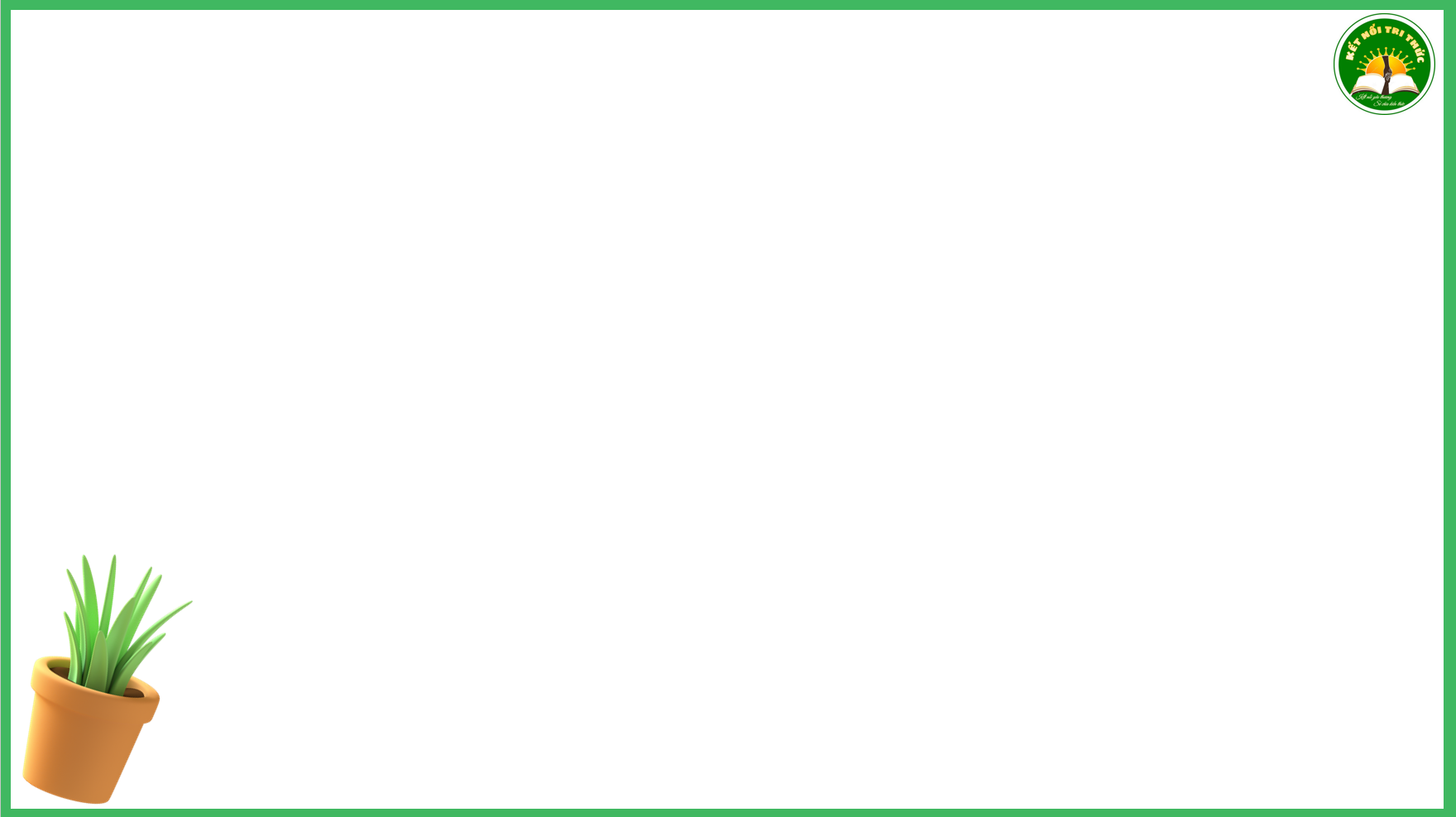 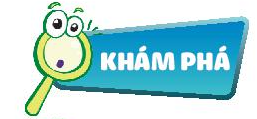 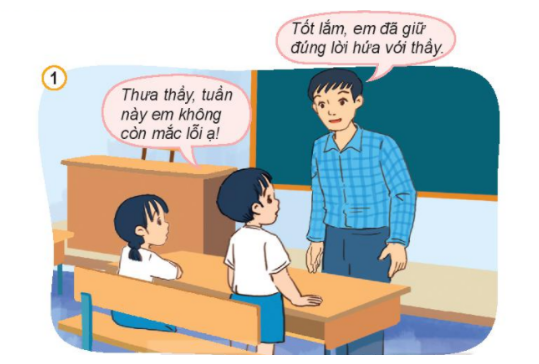 Bạn nhỏ đã giữ đúng lời hứa với thầy giáo là không mắc lỗi và bạn nhỏ đã thực hiện được.
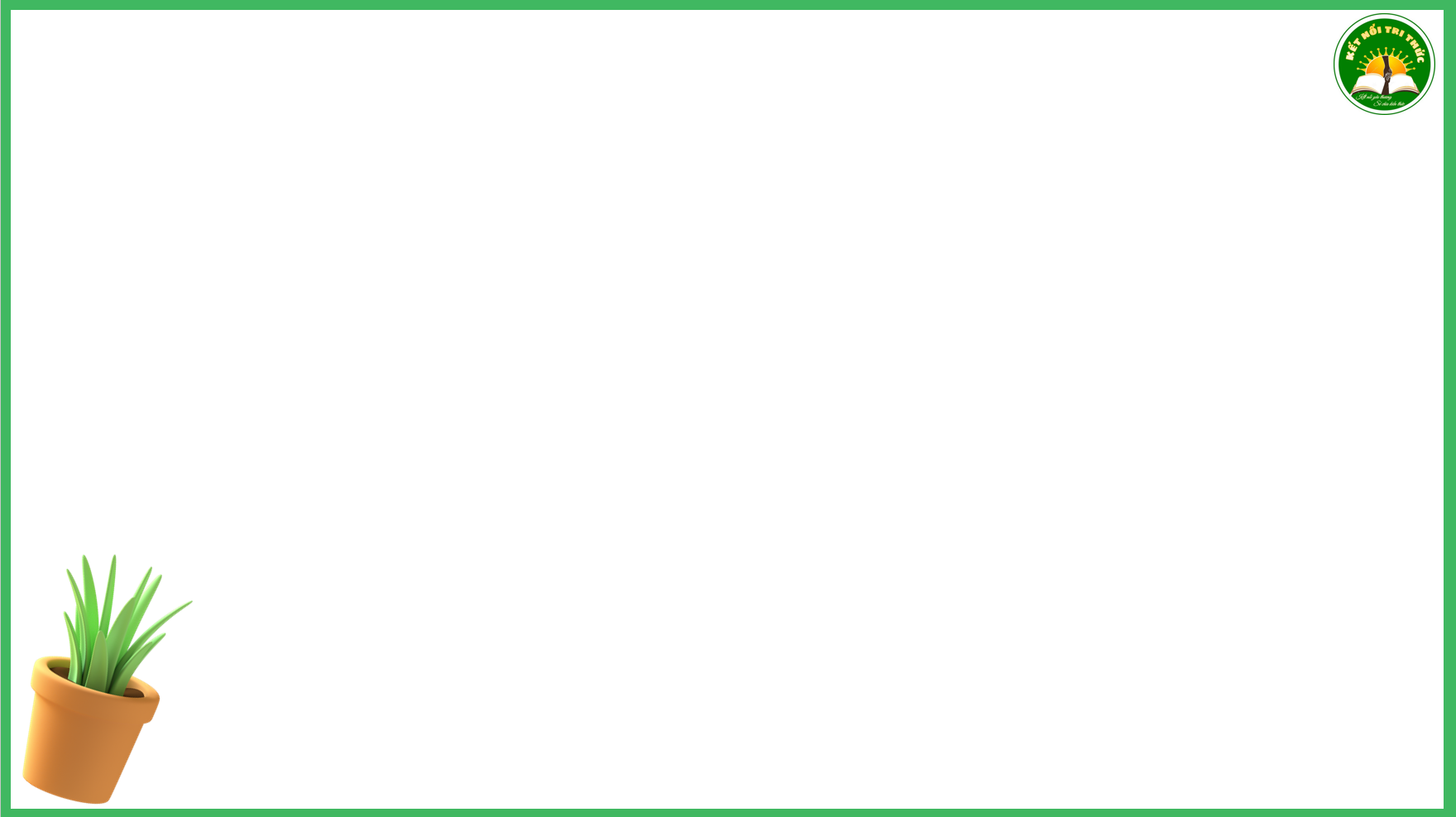 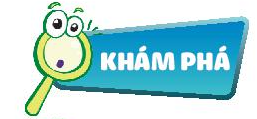 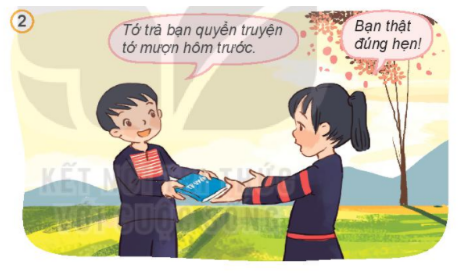 Bạn nam giữ đúng lời hứa với bạn nữ, trả quyển truyện cho bạn nữ như đã hẹn.
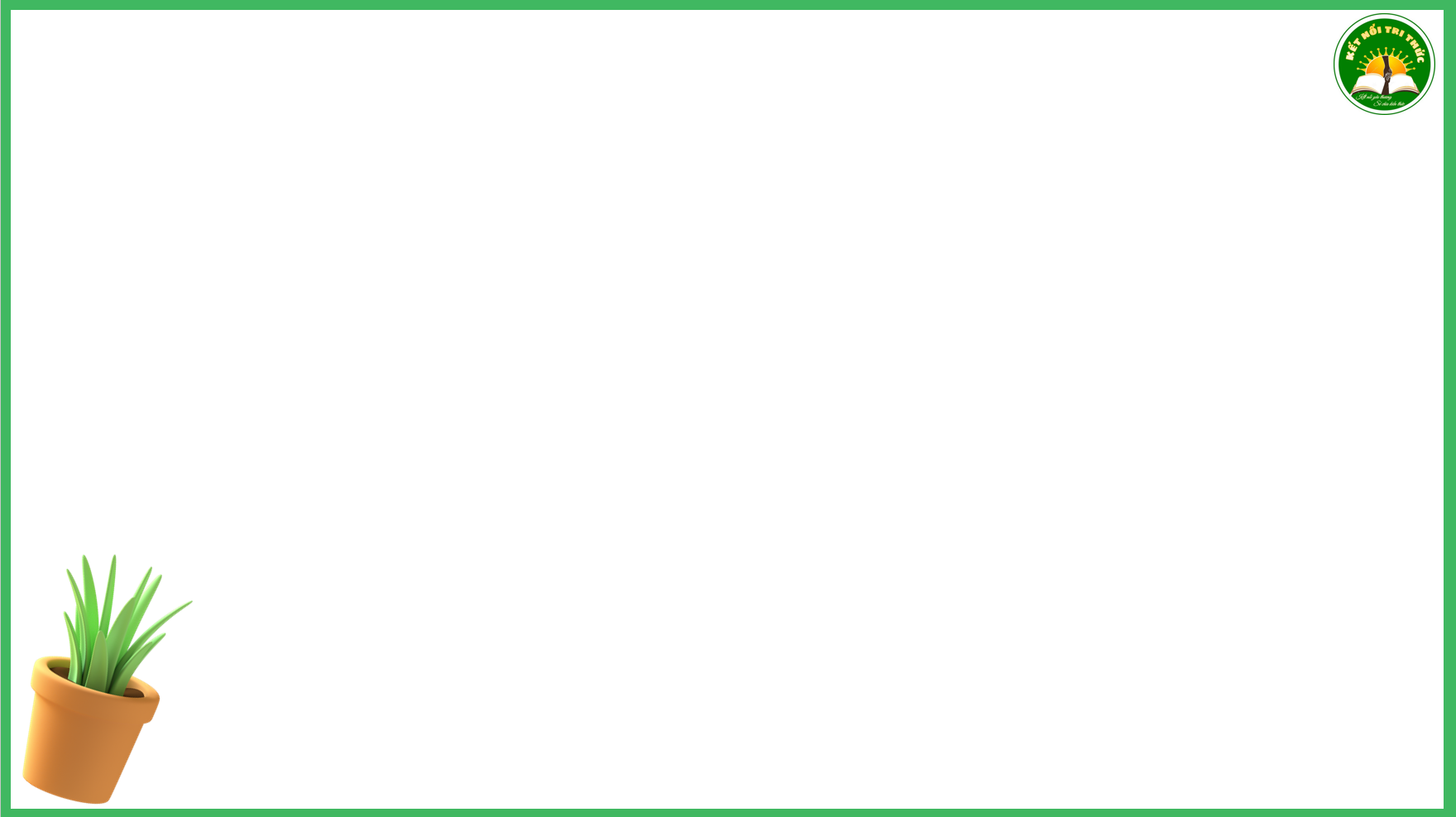 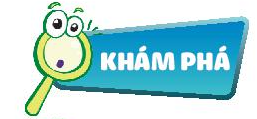 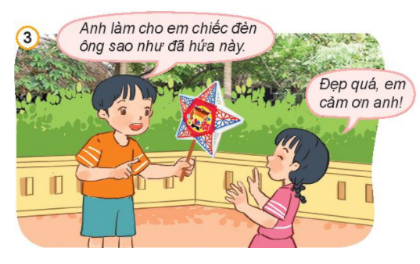 Anh đã giữ lời hứa làm cho em chiếc đèn ông sao.
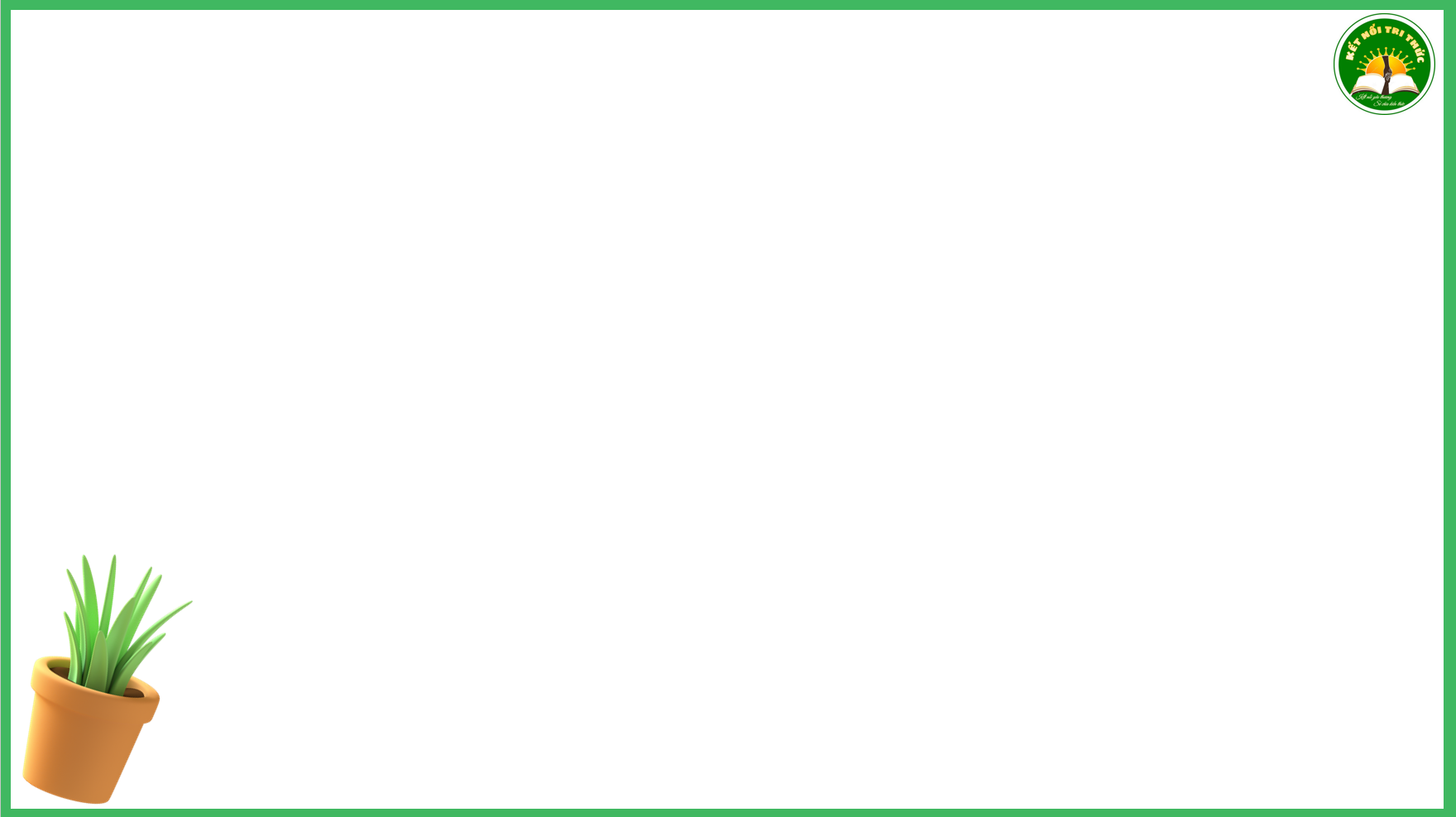 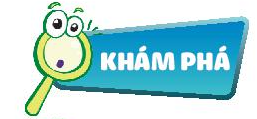 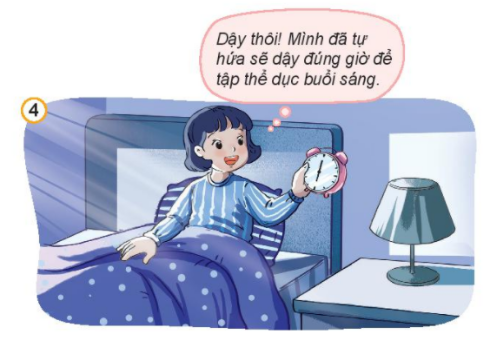 Bạn nữ đã thực hiện đúng lời hứa với chính mình, lời nói đi đôi với việc làm.
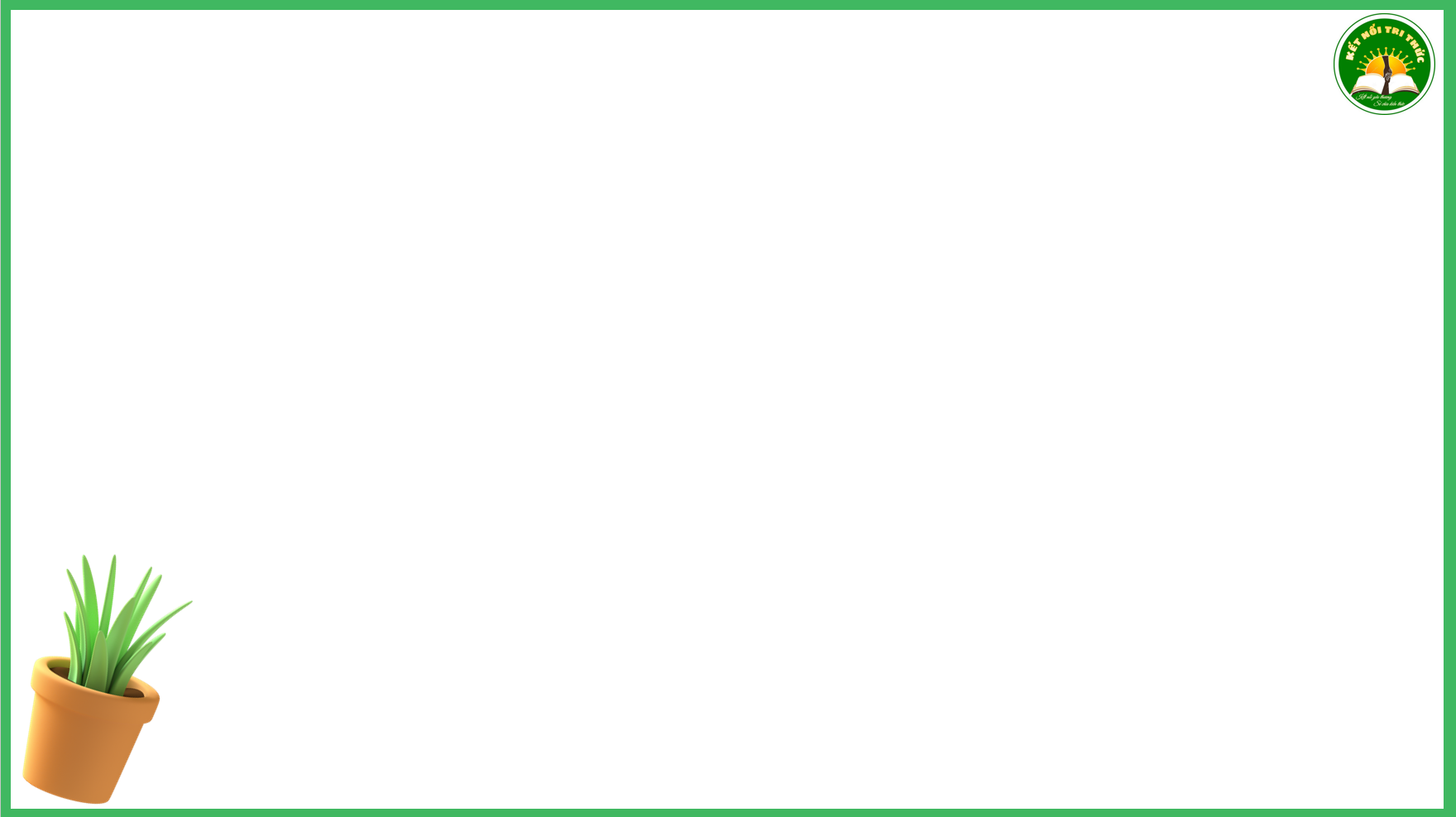 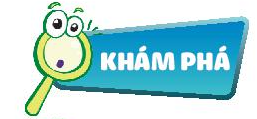 - Hãy nêu những biểu hiện của việc giữ lời hứa.
mượn sách trả đúng hẹn
trực nhật giúp bạn như đã hứa,…
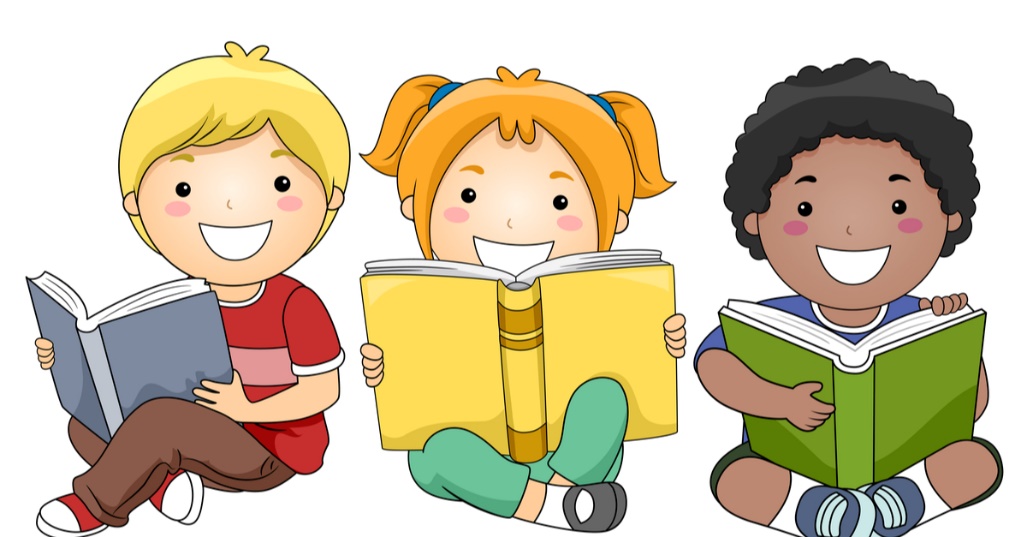 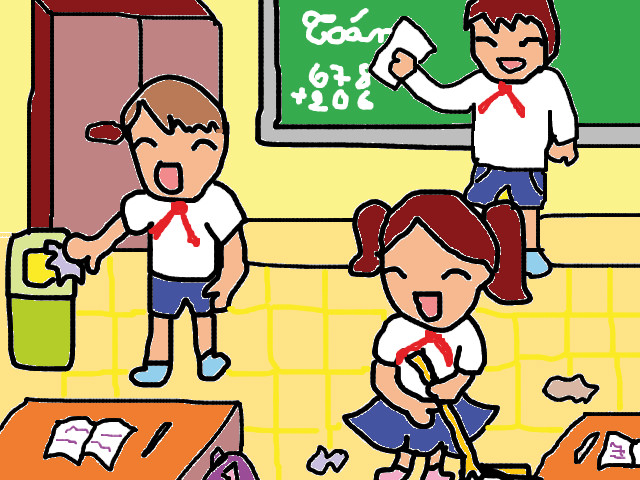 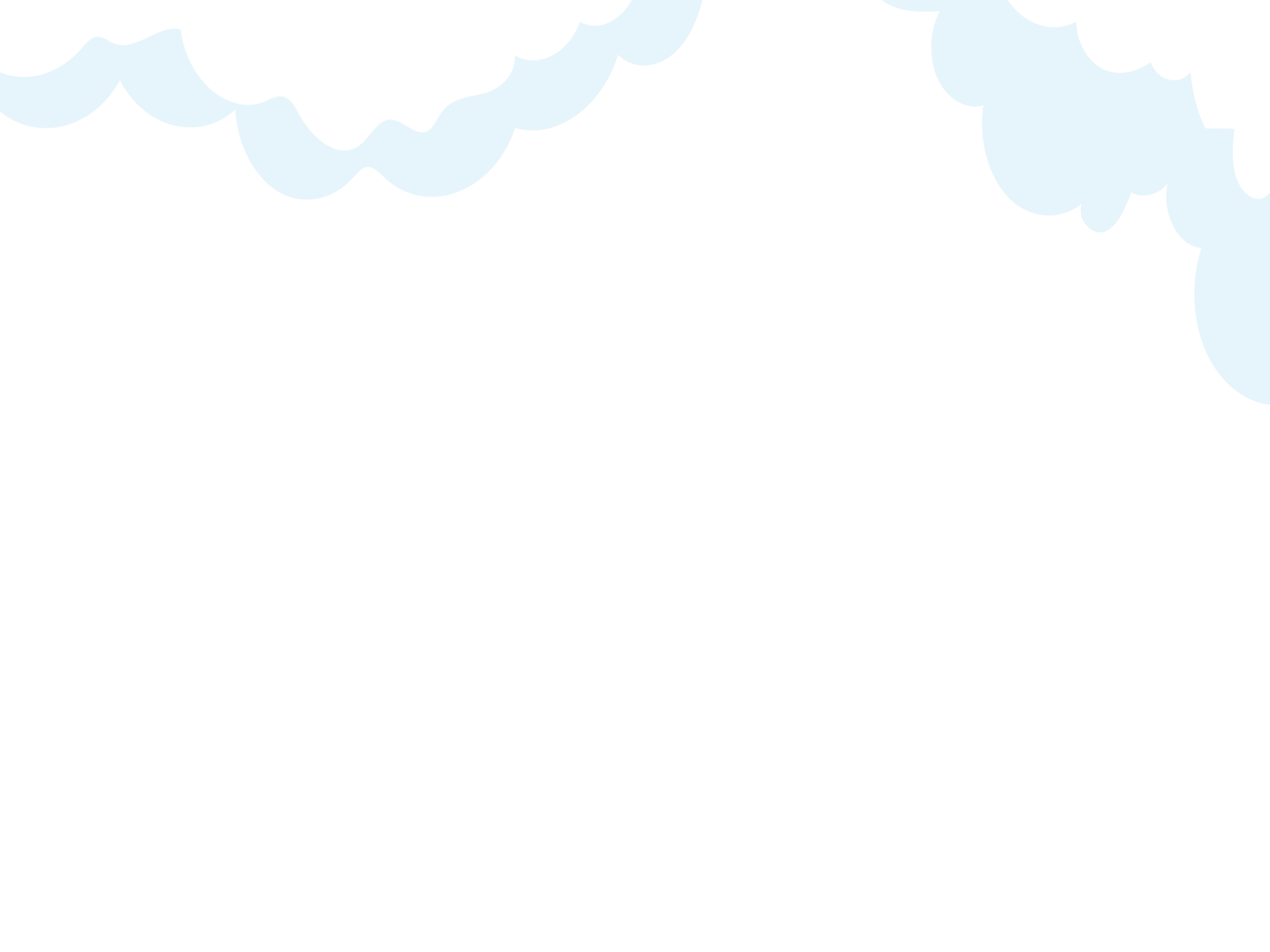 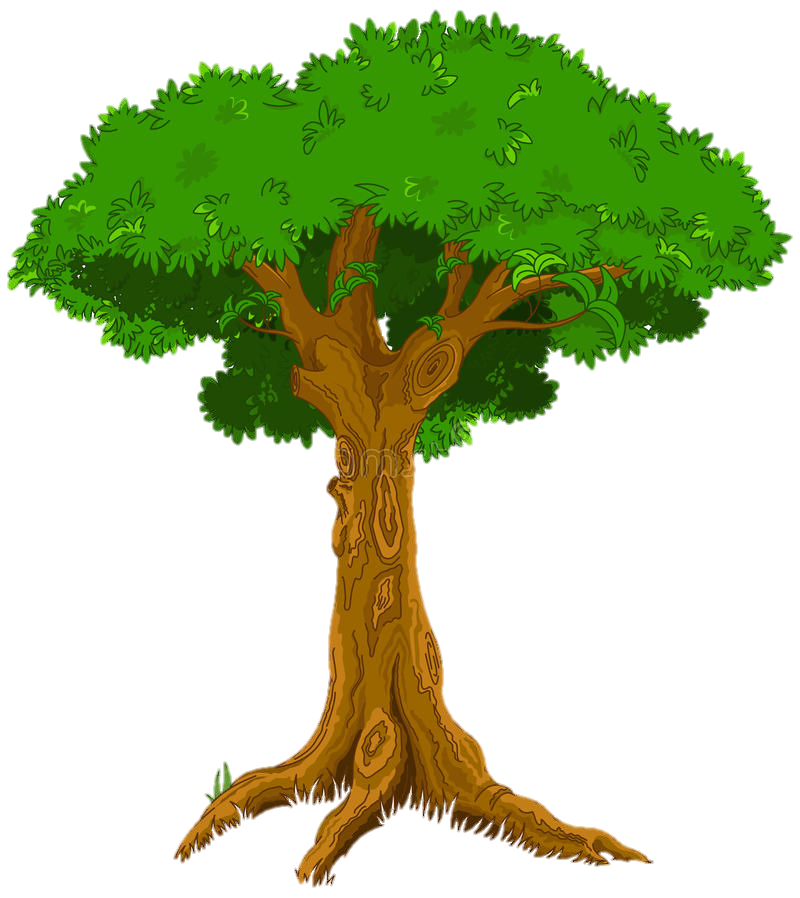 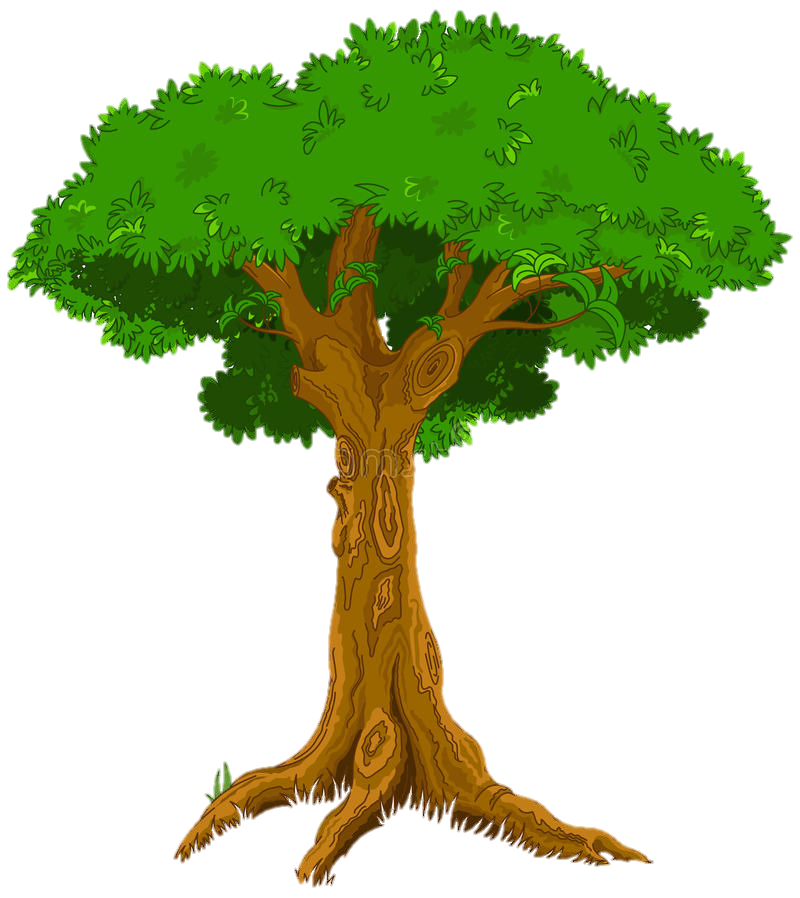 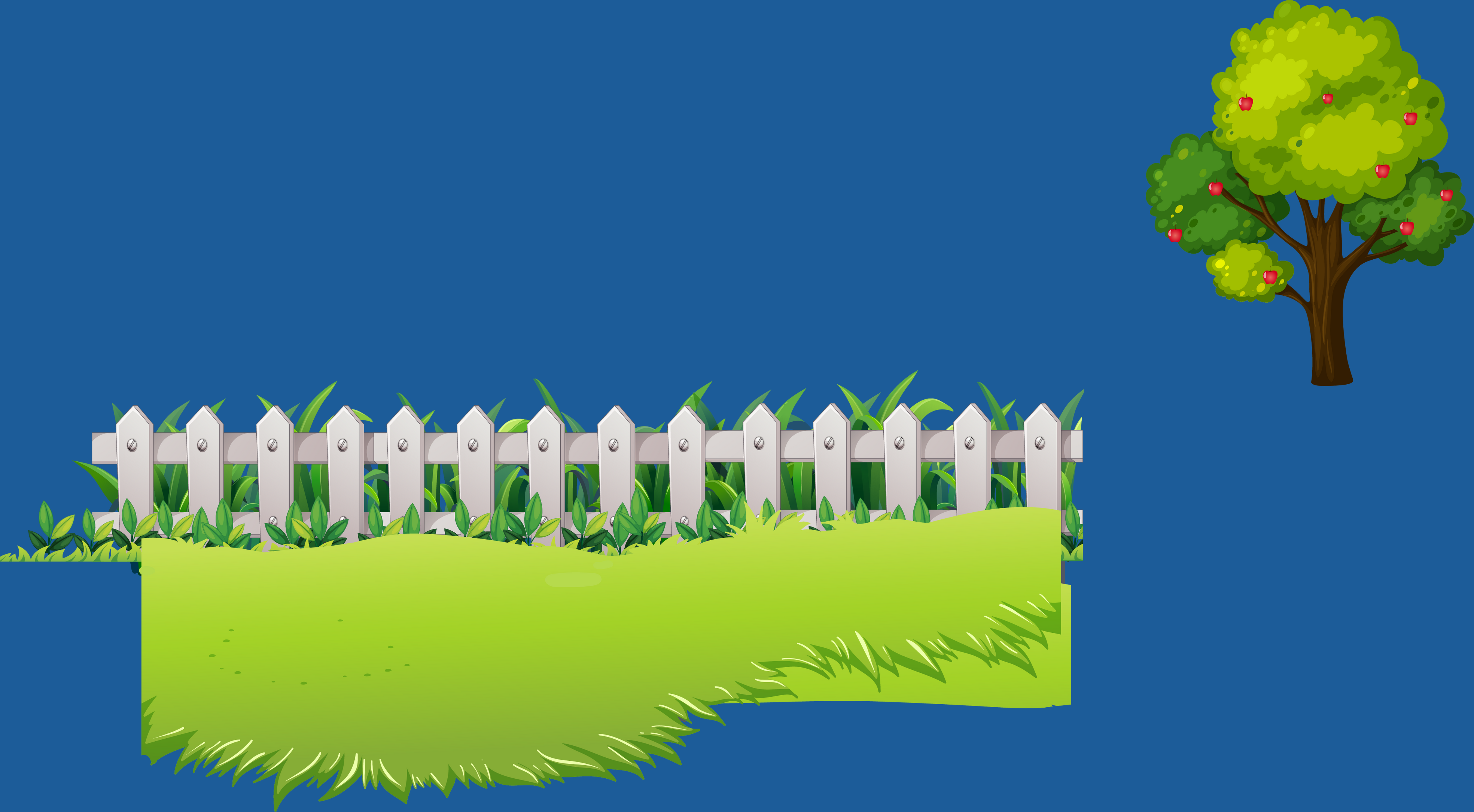 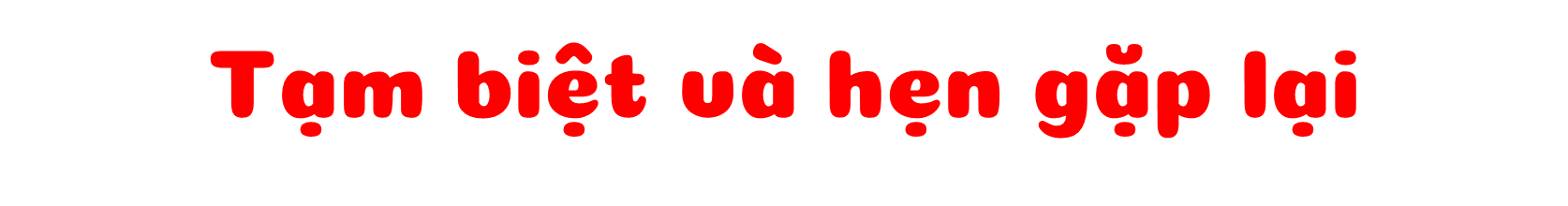 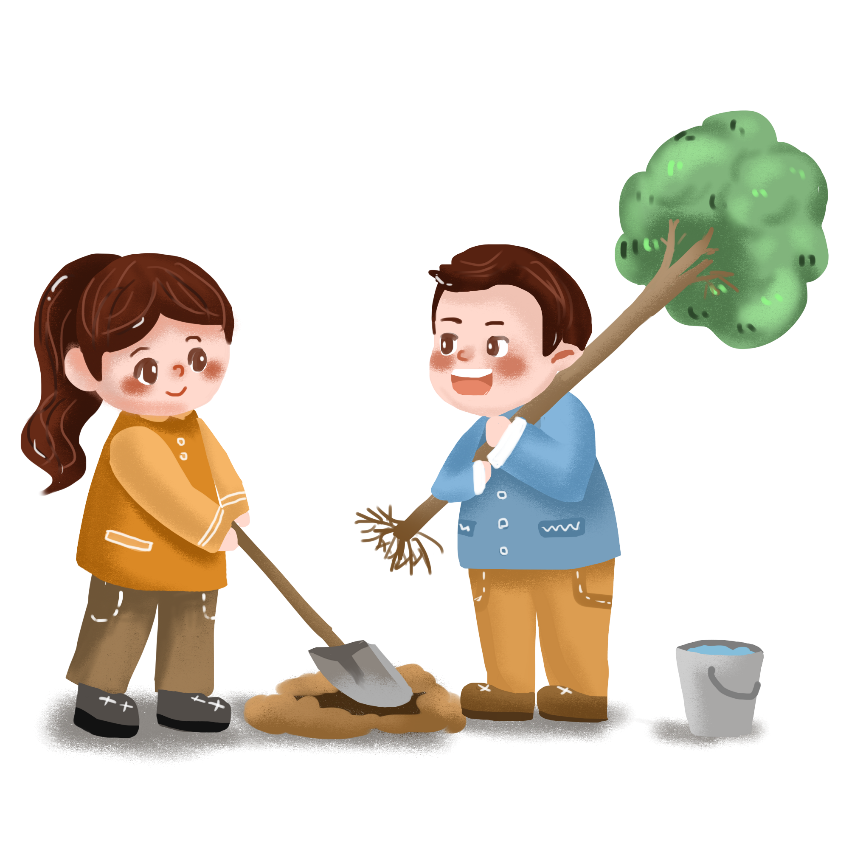 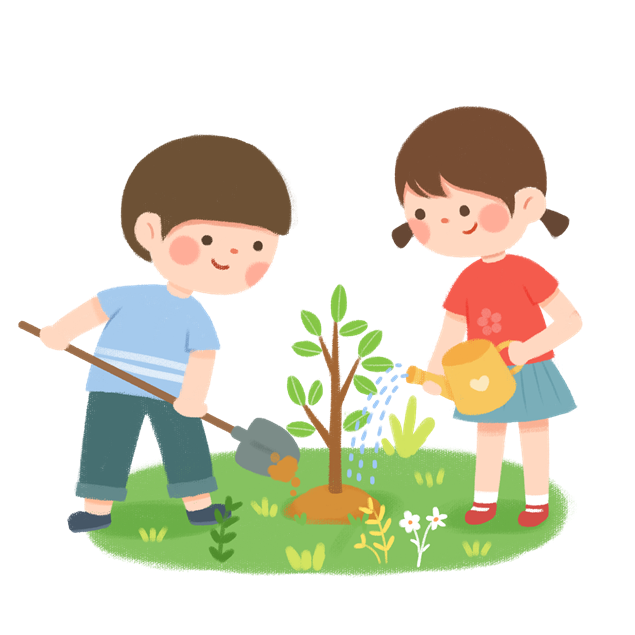